Space Weathering of Carbonaceous Asteroids
Beau Prince1
Mark Loeffler2
1Department of Applied Physics and Materials Science, Northern Arizona University
2Department of Astronomy and Planetary Science, Northern Arizona University
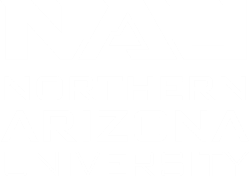 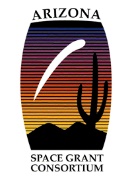 A Bit on Space Weathering
Airless surfaces are subject to bombardment by micrometeorites and solar wind
Chemical and topographical changes alter reflectance spectrum
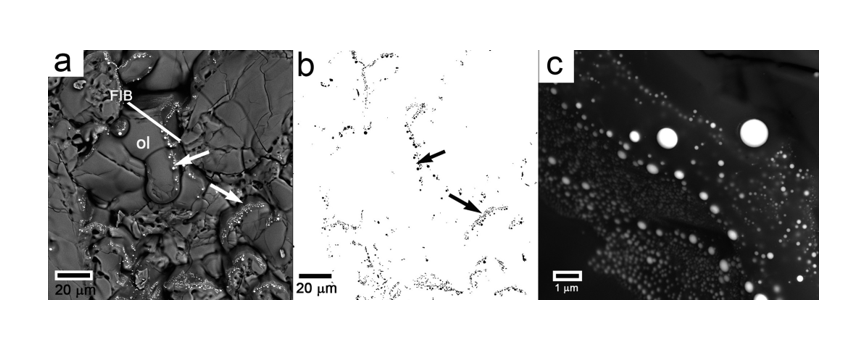 Loeffler et al. 2016
In S-type asteroids, formation of nanophase iron via space weathering processes causes darker, more positively sloped reflectance spectrum
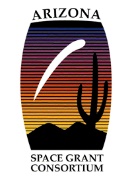 Reflectance of Carbonaceous Asteroids
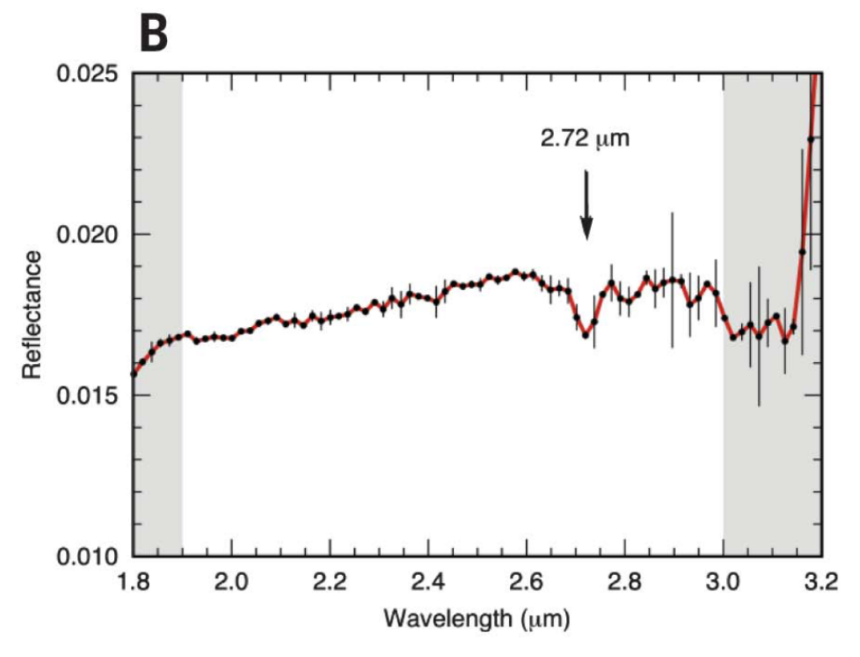 Hamilton et al. 2019, Clark et al. 2011
Kitazato et al. 2019
Ryugu
(Red)
Bennu
(Blue)
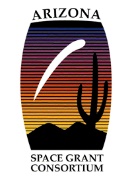 Space Weathering of Carbonaceous Asteroids
What Makes an Asteroid Blue?
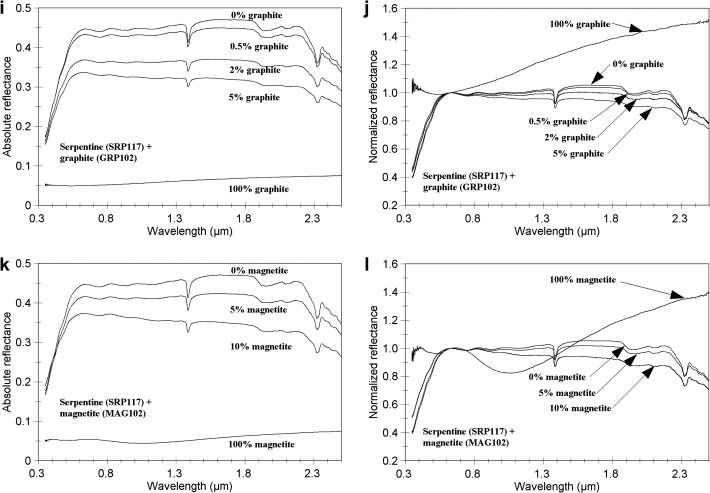 First, we investigated the origins of a blue spectrum without space weathering
Silicate + dark material ≈ Asteroid
(sort of)
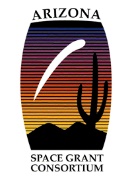 Cloutis et al. 2011
Mixture Experiments
We made binary (two-component) mixtures of forsterite (Mg2SiO4) and graphite, magnetite (Fe3O4), and troilite (FeS)


Each individual opaque is red by itself
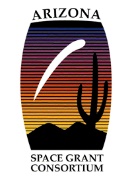 Loeffler & Prince 2022
Mixture Experiments
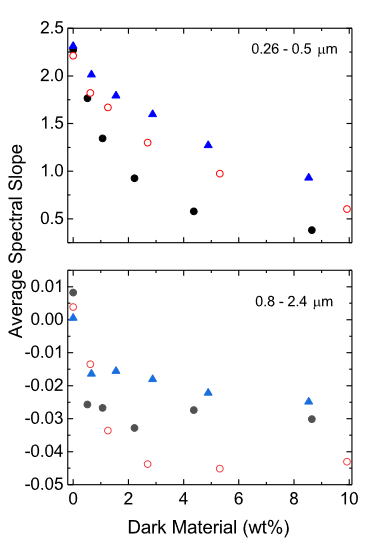 Graphite
Graphite

Magnetite

Troilite
Magnetite
Troilite
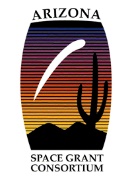 Loeffler & Prince 2022
Loeffler & Prince 2022
Rayleigh Scattering
Brown 2014
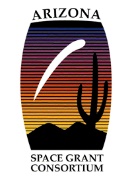 The Case Against Rayleigh Scattering
Smaller grain size
Larger gain size
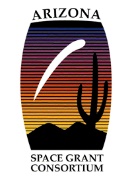 Loeffler & Prince 2022
Future Work–Kerogenic Material
SiO2 + Coal + Graphite
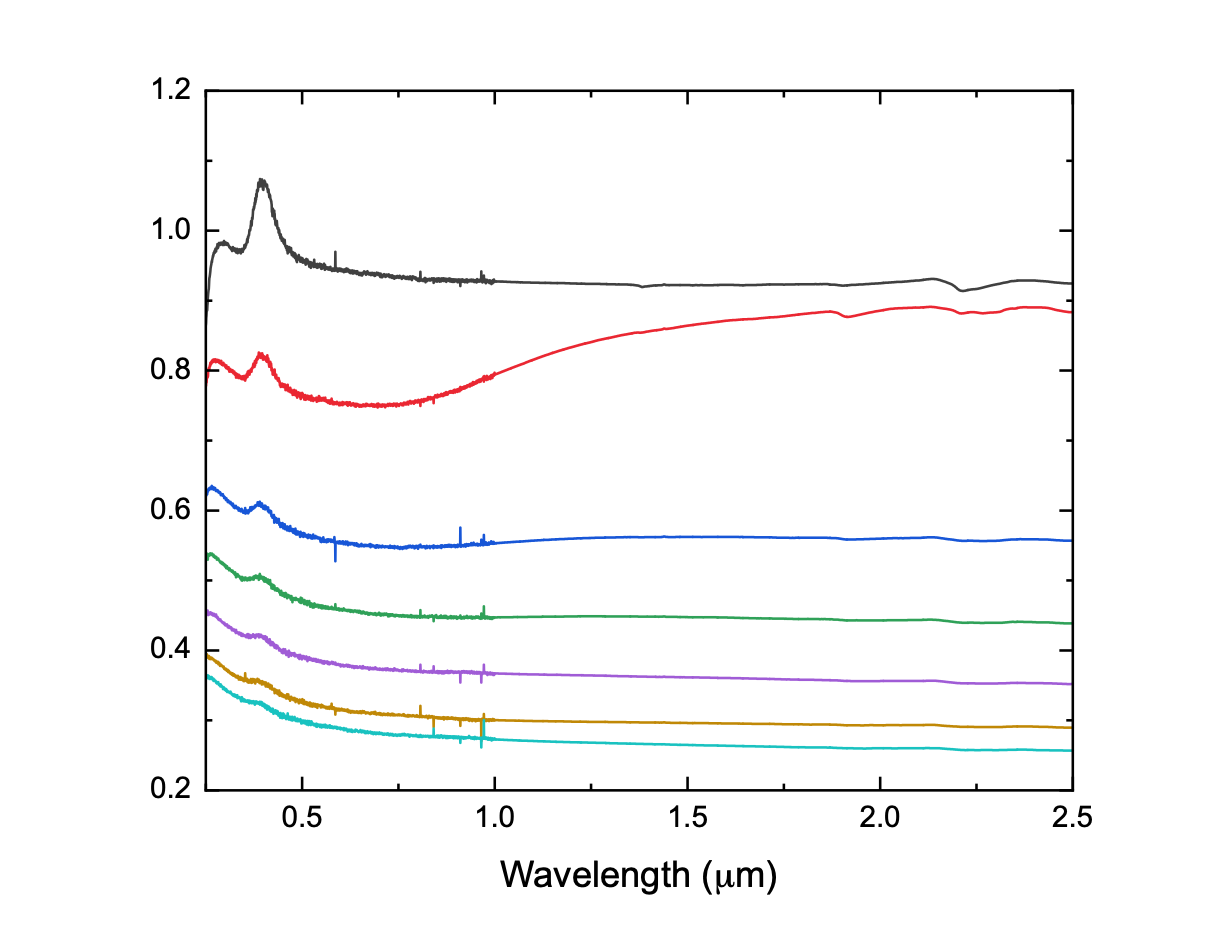 SiO2 + Coal + Magnetite
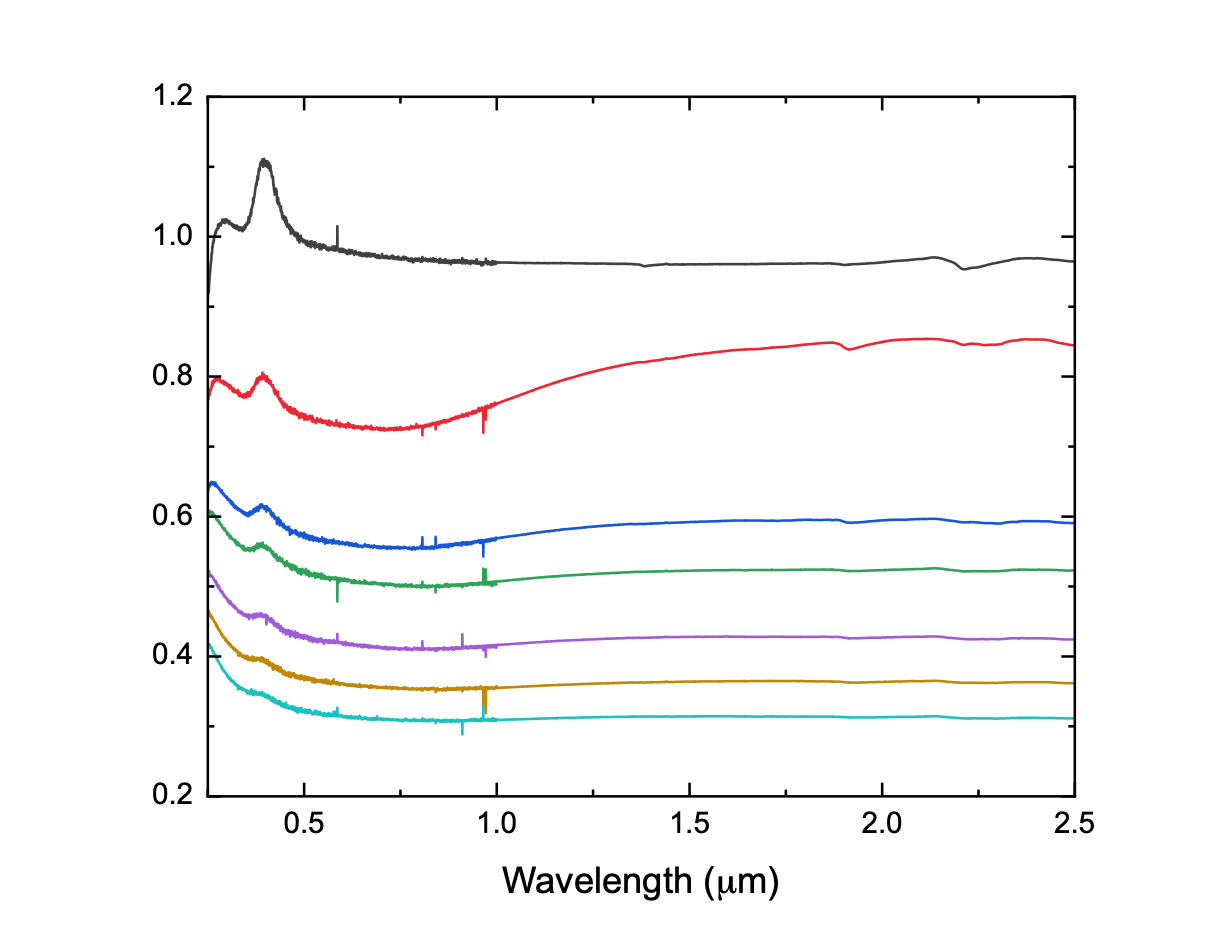 Wt%
Wt%
SiO2
SiO2
0.5%
0.5%
1.0%
1.0%
1.5%
2.5%
1.5%
3.5%
2.5%
3.5%
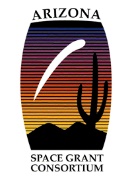 Thank you